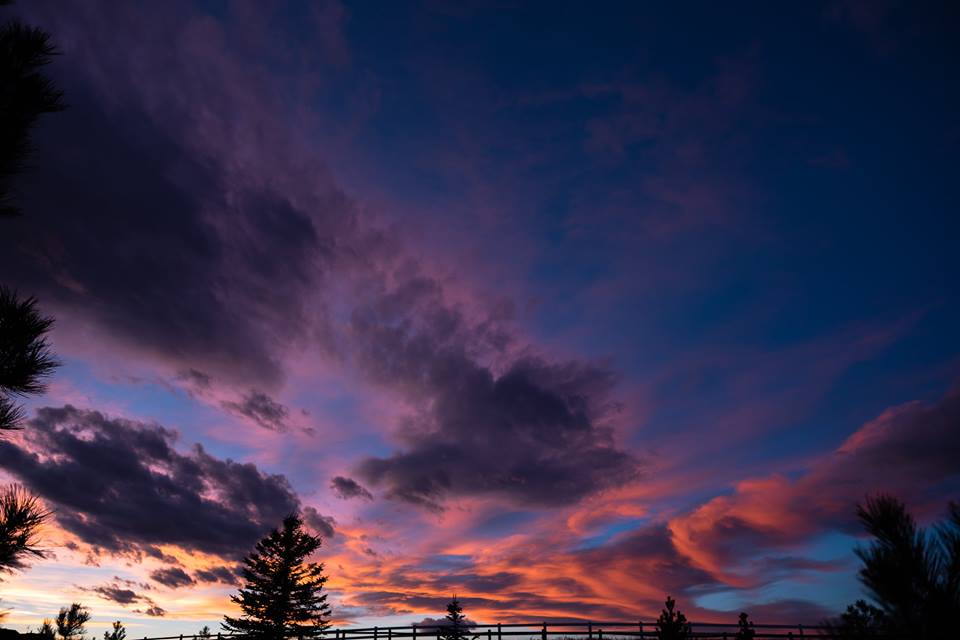 Psalm 105
The Faithfulness of God
Psalm 105
A Call To Praise (vs. 1-7)
God’s Covenant With Abraham (vs. 8-15)
God’s Providential Preparation (vs. 16-25)
God’s Deliverance and Provision (vs. 26-41)
God Keeps His Promise (vs. 42-45)
Observations From Psalm 105
God is Faithful
Ps. 89:1-8; Titus 1:2; Heb. 6:18
Proper Response To God’s Faithfulness
Supplements Israel’s History
“Anointed Ones” and “Prophets” (v. 15)
Joseph (v. 18)
The Land of Ham (vs. 23, 27) 
A Type of Our Deliverance from Sin
Hebrews 4:1